Figure 1. Spectrograms of test items. Spectrograms of the anchor points /ba/ (upper left) and /da/ (upper right) of the ...
Cereb Cortex, Volume 15, Issue 10, October 2005, Pages 1621–1631, https://doi.org/10.1093/cercor/bhi040
The content of this slide may be subject to copyright: please see the slide notes for details.
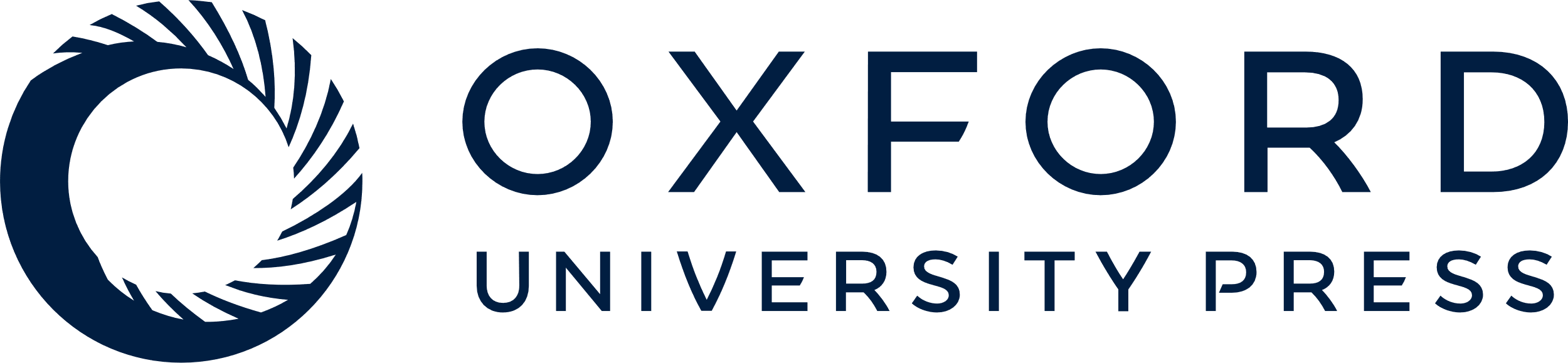 [Speaker Notes: Figure 1. Spectrograms of test items. Spectrograms of the anchor points /ba/ (upper left) and /da/ (upper right) of the phonemic continuum and of their nonphonemic analogs (lower panel). The horizontal stripes represent the formants (F1, F2, F3, F4, F5), which are peaks of acoustic energy at the vocal tract resonance frequencies. The spectral transition segments of F1 and F3 of the phonemic anchor points were manipulated to create the nonphonemic anchor points (see Methods for details).


Unless provided in the caption above, the following copyright applies to the content of this slide: © The Author 2005. Published by Oxford University Press. All rights reserved. For permissions, please e-mail: journals.permissions@oupjournals.org]